Basisgruppe
Erster Termin
Herzlich willkommen
Vorstellung Therapeut und Gruppenkonzept

Kennenlernen

Was wir über unsere Psyche wissen, und was nicht

Eine gemeinsame Sprache finden
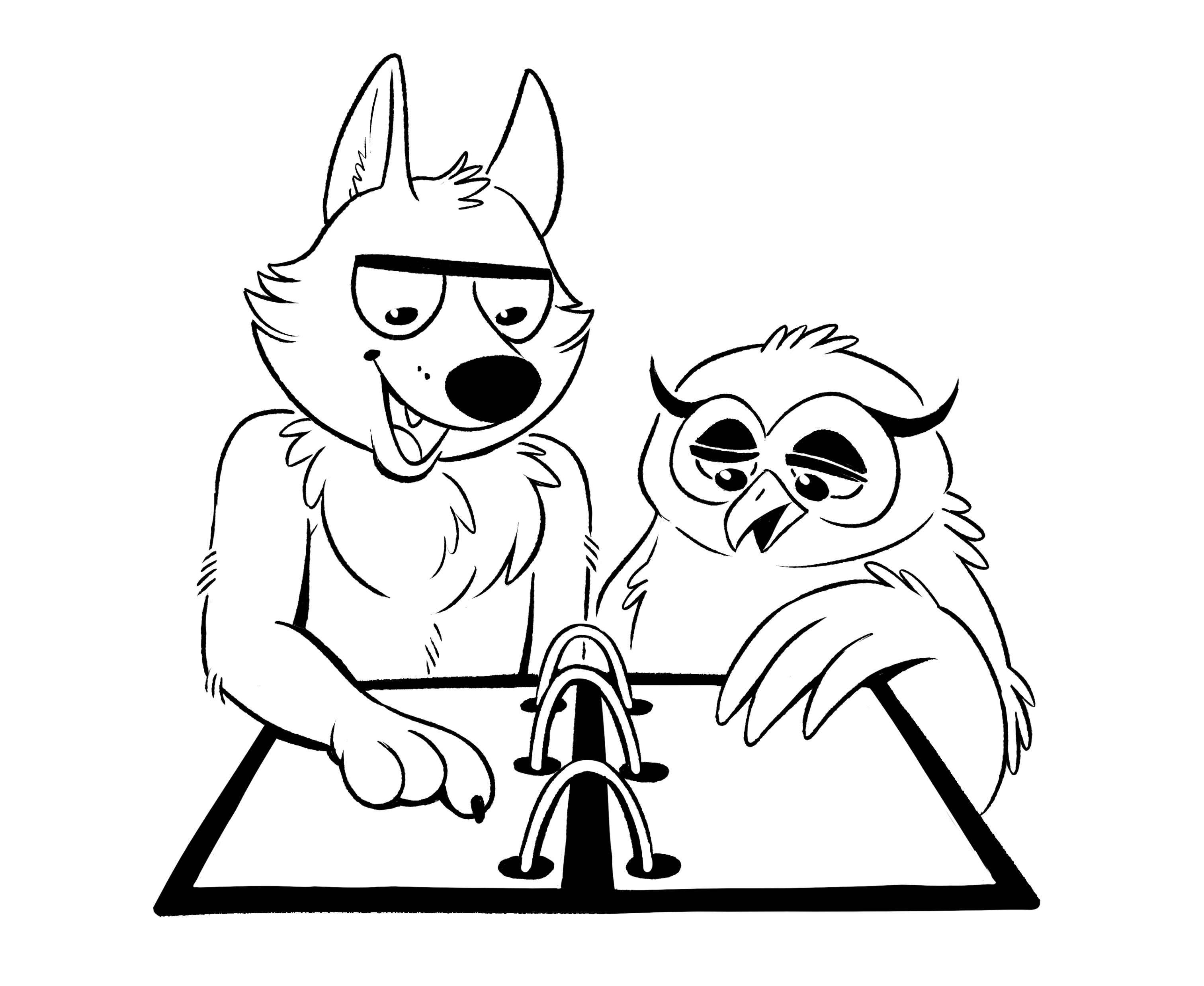 Vorstellung
Andreas Wolf

Basisgruppe

Grundlagen der Verhaltenstherapie

Einführung in therapeutisches Arbeiten

Lust auf mehr Gruppentherapie
Gruppentherapie ist cool!
Gruppenregeln
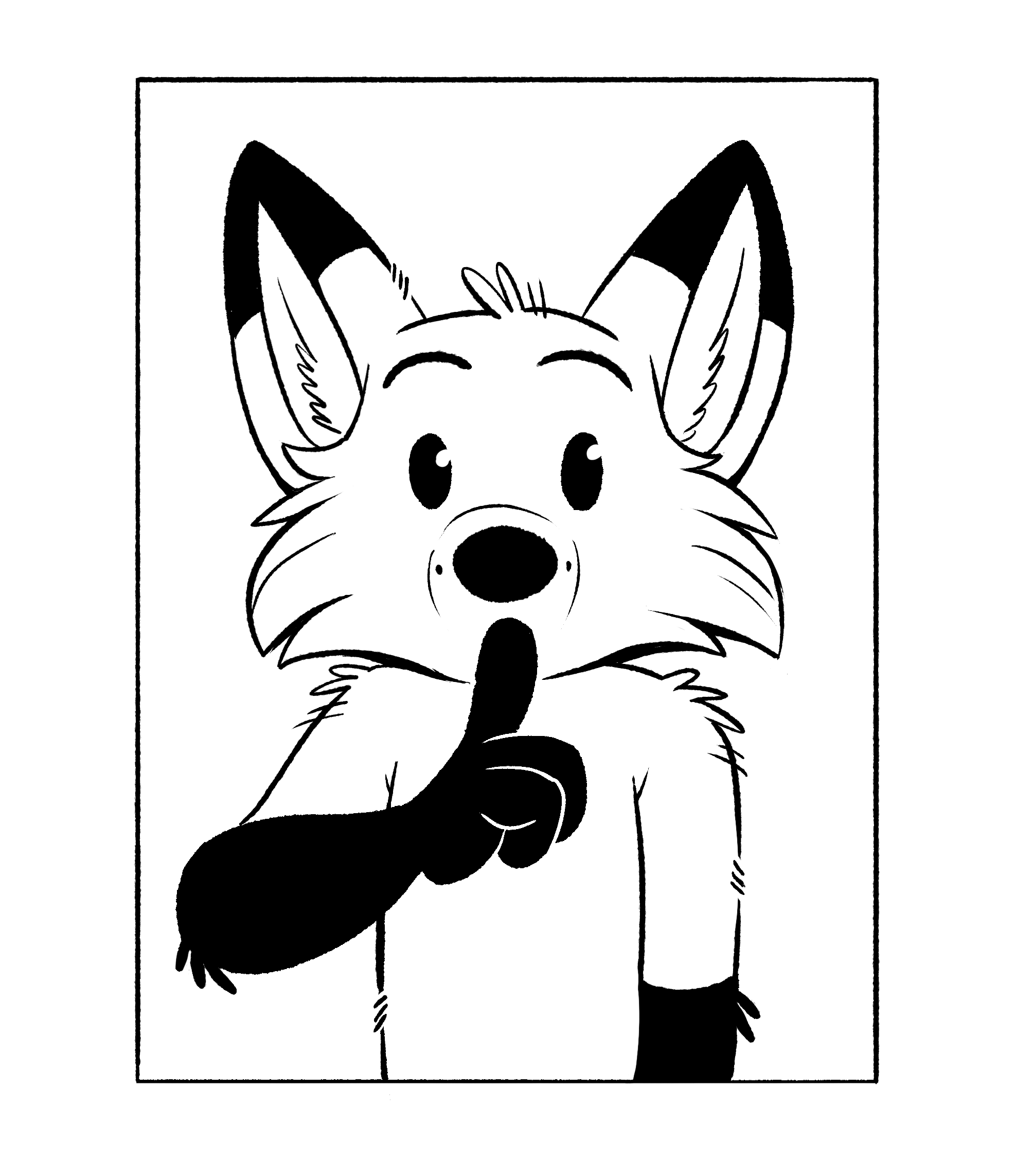 Verschwiegenheit

Gegenseitiger Respekt

Akzeptanz für andere Meinungen und Einstellungen

Verschwiegenheit

Regelmäßige Teilnahme, Hausaufgaben werden versucht
Kennenlernen
Kurze Kennenlernrunde

Name und Anrede? Pronomen, Du / Sie

Was will ich hier lernen?

Worauf bin ich richtig stolz?

Was lustiges über mich in einem Satz
Was wir eigentlich über unsere Psyche wissen
Was lernen wir über uns?
Was wir eigentlich über unsere Psyche wissen
Was lernen wir über uns?
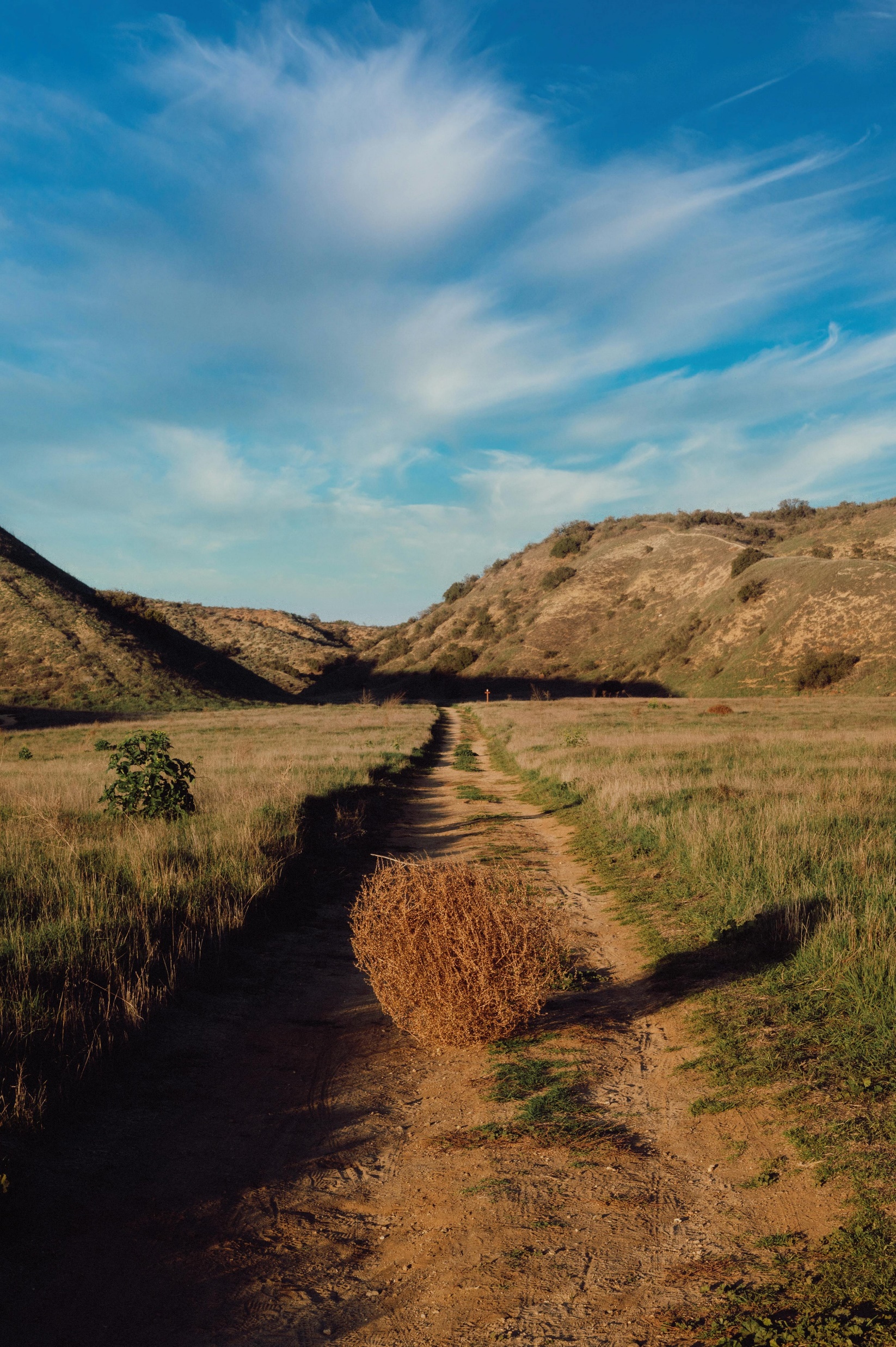 Kleiner Test
Welchen Sinn haben Gefühle, z.B: Wut oder Trauer?

Wie verändere ich was ich denke?

Was ist eigentlich eine Depression genau?

Was heißt es eigentlich, wenn jemand „verrückt“ ist?
Was wir eigentlich über unsere Psyche wissen
Das führt zu einem Problem:

Wir wissen nicht genug über unsere Psyche

Aber wir sollen das dem Psychologen beschreiben

Und am besten selbst noch wissen was uns gut tut

Und ideal wäre es sowieso, wenn wir das alles alleine könnten, oder?
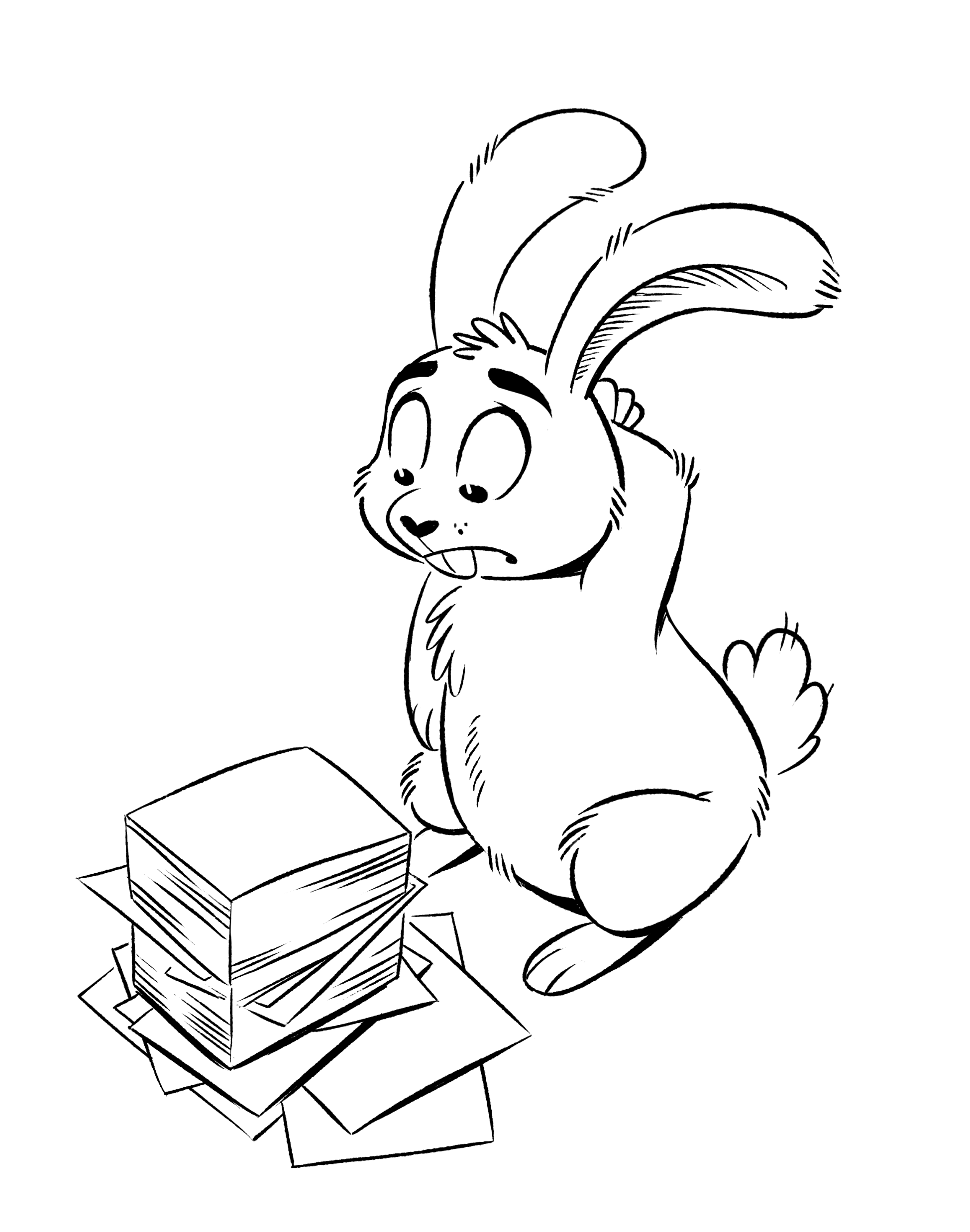 Wie genau soll denn das gehen? Eine psychische Störung heilen?
Der Sinn der Basisgruppe
Wir entwickeln eine gemeinsame Sprache

Analysieren was genau in Ihrer Psyche los ist

Und finden erste Ansätze, daran etwas zu ändern

Denn…
Nicht der Therapeut, sondern der Patient heilt die Störung!
Eine gemeinsame Sprache finden
Patient kommt zum Arzt

Mir tut es hier an der Hand weh, und die ist ganz rot!
Symptome

Ich hab eine Erkältung
Syndrom

Ich denke ich hab Norovirus
Diagnose
Eine gemeinsame Sprache finden
Patient kommt zum Therapeuten

Mir geht es irgendwie schlecht
Unklar, unpräzise

Ich bin oft traurig
Das kann normal sein, oder ein Symptom

Ich habe Angst, dass Dinge, die ich aufschreibe, irgendwie wirklich werden
Völlig normal
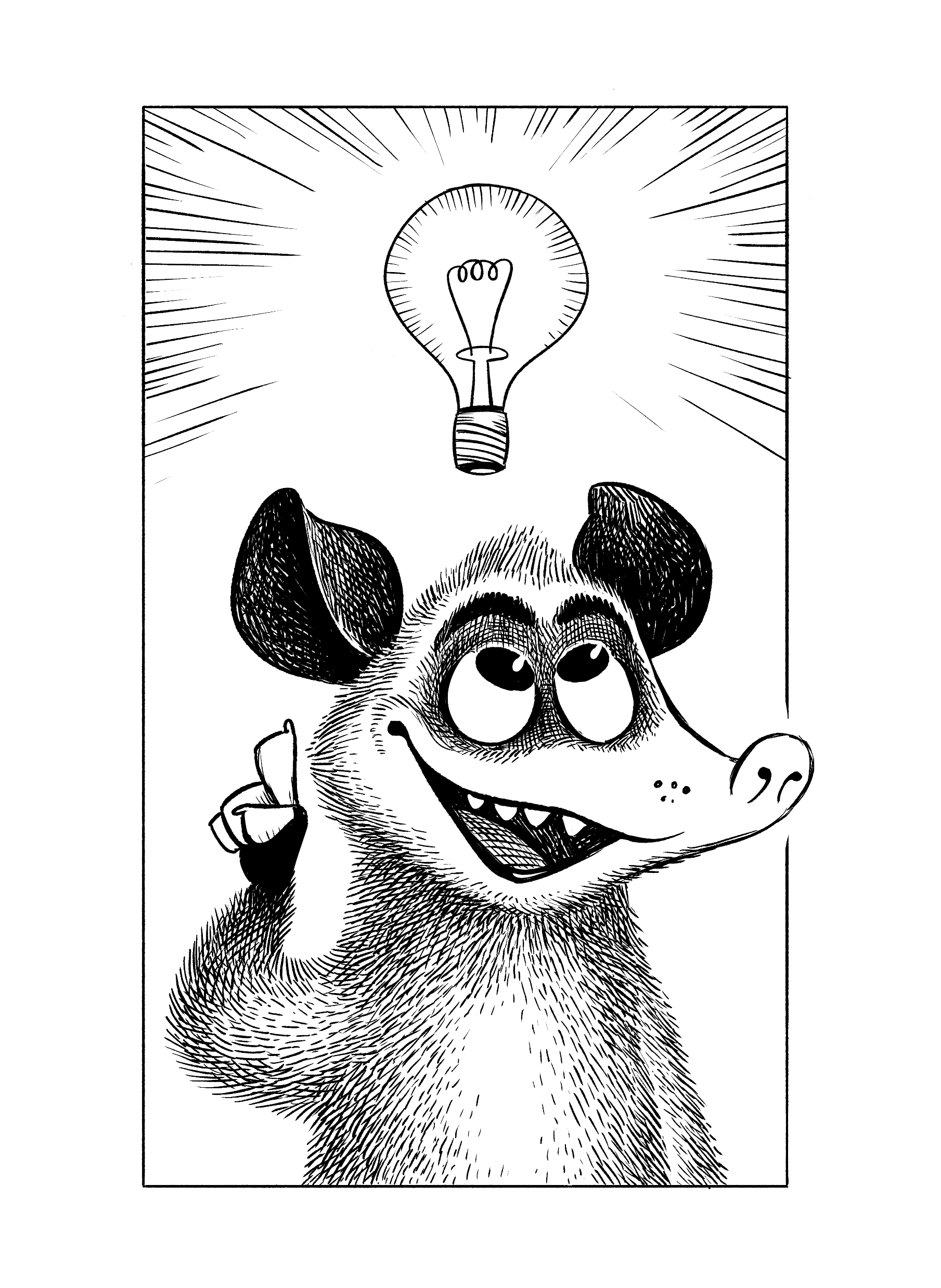 Eine gemeinsame Sprache finden
Also ganz von vorne:

Symptom – Eine einzelne Sache, die nicht der Norm entspricht, und nicht durch unseren Alltag erklärbar ist

Syndrom – Eine Kombination von Symptomen, die zeitlich oder situativ gemeinsam auftreten, und für eine gewisse Zeit zusammen bestehen

Diagnose – Eine Störung, gekennzeichnet durch ein Syndrom, eine Stabilität, Erkrankungsverlauf, Erkrankungsdauer und individuelles Leid
Eine gemeinsame Sprache finden
Der erste Schritt zum Erfolg – den eigenen Zustand präzise beschreiben

Welche Symptome gibt es?

Denken
Fühlen
Handeln
Sonstige
Eine gemeinsame Sprache finden
Denken

Formale Denkstörungen
Einengung, Gedankenflucht, Abreißen, Verlangsamung, Grübeln

Denkfehler
Personalisieren, Schwarz/Weiß Denken, Fokus aufs Negative, Tunnelblick

Ich-Störungen
Derealisation, Depersonalisation, Gedankeneingebung / Gedankenentzug

Wahn, Zwang, und viele weitere…
Eine gemeinsame Sprache finden
Fühlen

Zu starkes Gefühl
Depressiv, Ängstlich, Manie

Instabile Gefühle
Reizbarkeit, Stimmungsschwankungen

Zu wenig Gefühle
Gefühlsleere, Freudlosigkeit, Teilnahmslosigkeit
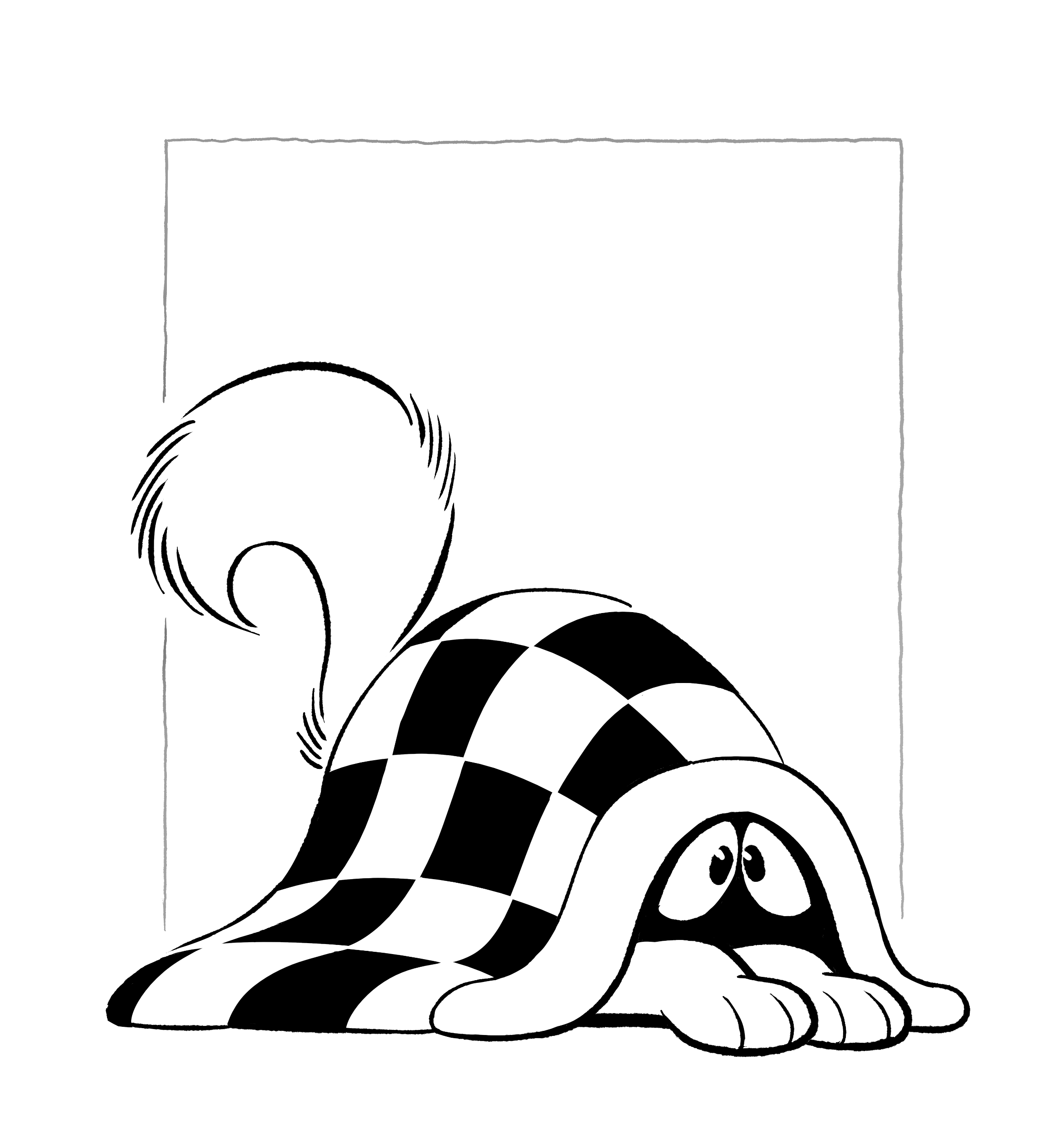 Eine gemeinsame Sprache finden
Handeln

Etwas tun das wir nicht tun wollen
Drogenkonsum, Streiten, Selbstverletzung

Etwas anders tun als wir es wollen
Zwischenmenschliches Verhalten

Etwas nicht tun, dass wir tun wollen
Vermeidung, Rückzug, Antriebslosigkeit
Eine gemeinsame Sprache finden
Sonstige

Schlafrhythmus und Qualität

Suizidalität

Selbstverletzung

Psychosomatik
Eine gemeinsame Sprache finden
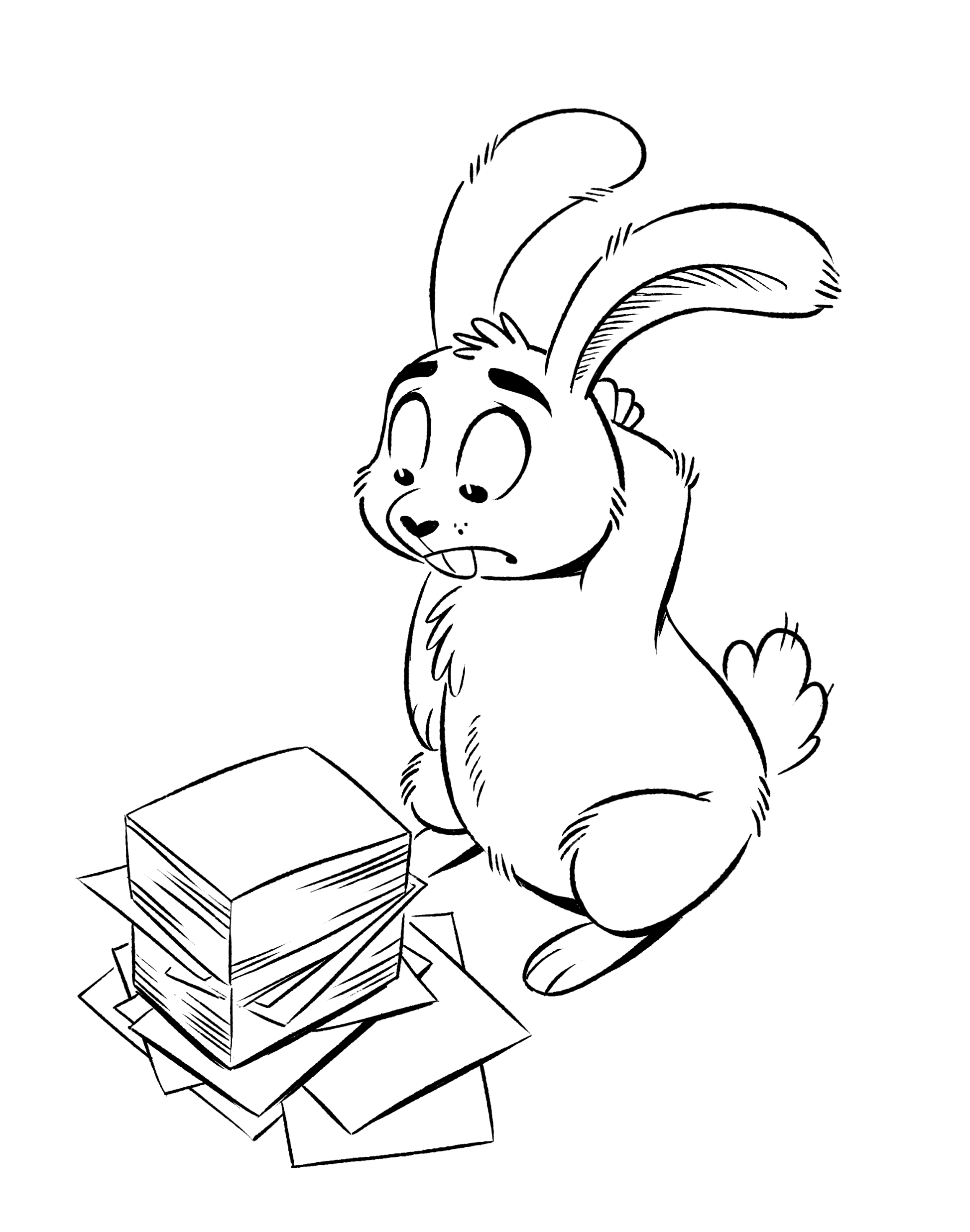 Vorsicht, kompliziert:

Symptome werden von uns bewertet
Oh ne, schon wieder Schmerzen, wie doof ist das denn?

Dadurch werden wieder Gefühle hervorgerufen
Traurig, Frustriert

Und unser Verhalten verändert sich
Keine Lust auf Kino, Rückzug
Jeden Tag Protokoll führen über:

Symptome (wie stark, wie oft)

Gedanken dazu

Gefühle dazu

Wir besprechen die Ergebnisse nächste Woche!